ПАМЯТКА
«ДЕЯТЕЛЬНОСТЬ  УЧИТЕЛЯ  НА  УРОКЕ  С  ЛИЧНОСТНО-ОРИЕНТИРОВАННОЙ  НАПРАВЛЕННОСТЬЮ»
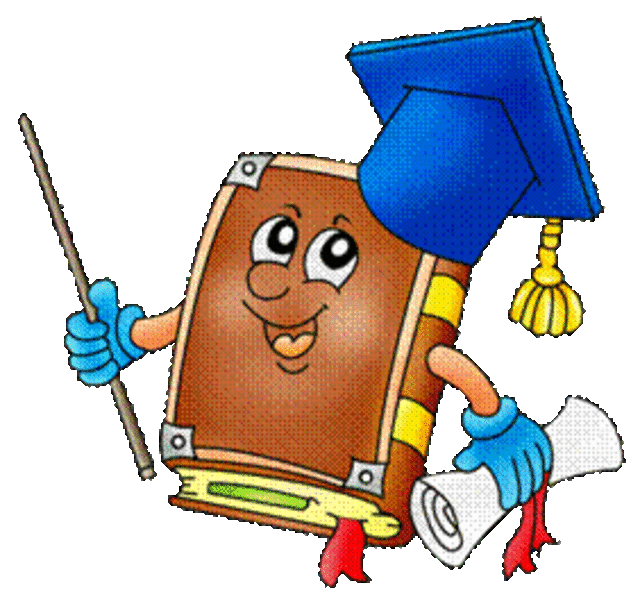 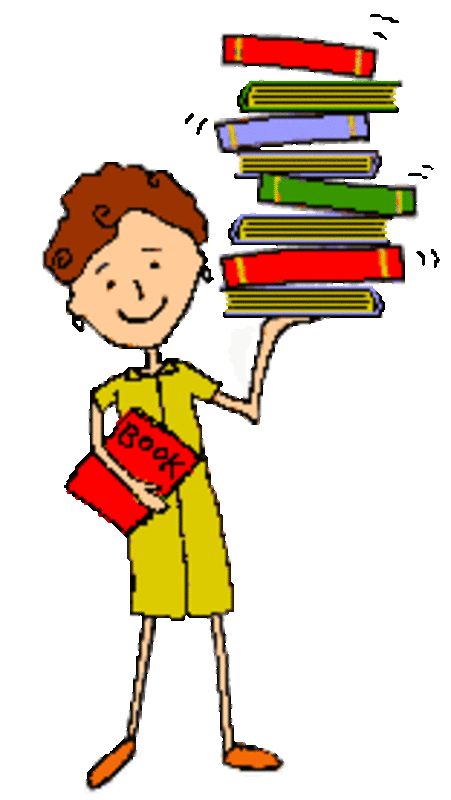 СОВЕТЫ ИДУЩЕМУ
 НА  УРОК
СОВЕТ  ПЕРВЫЙ
«Прежде чем намечать круг их (детей) прав и обязанностей, отдай себе отчёт в том, на что ты способен сам»

Я.Корчак
СОВЕТ  ВТОРОЙ
«Задача  заключается не в том, чтобы получить какой-то результат, а в том, чтобы добиться максимальной эффективности обучения для развития школьников»
Л.В.Занков
СОВЕТ  ТРЕТИЙ
«Учитель, будь солнцем, излучающим человеческое тепло, будь почвой, богатой ферментами человеческих чувств, и сей знания не только в памяти своих учеников, но и в душах и сердцах»
Ш.А.Амонашвили
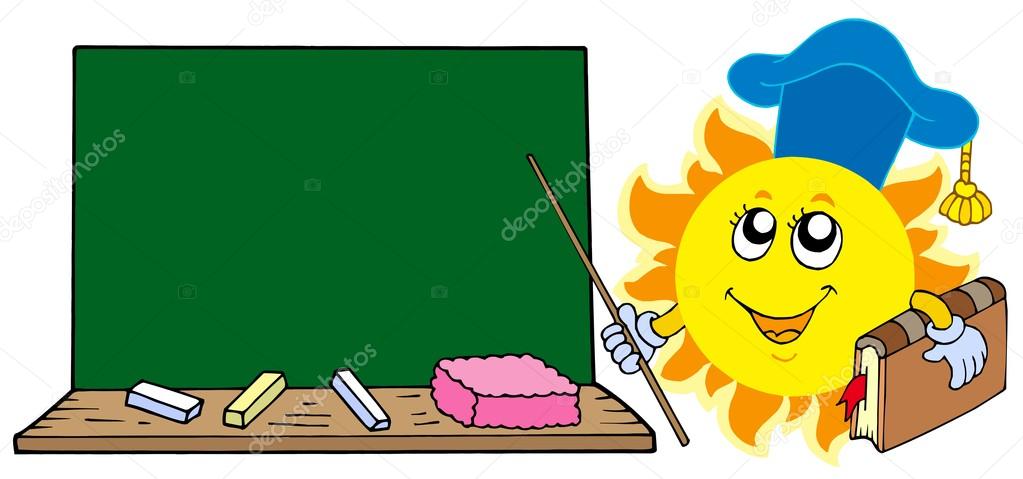 СОВЕТ  ЧЕТВЁРТЫЙ
«… На самой верхней грани соприкосновения способностей и эмоций учителя со способностями, силами, и эмоциями … учеников может родиться настоящая, радостная, увлекательная педагогика, действительная духовная общность учителя и его ученика»
СОВЕТ  ПЯТЫЙ
«Не передавайте человеку  знания, но старайтесь, чтобы он получил способность сам доходить до него – вот крайний предел педагогики во всех степенях учения»
В.Ф.Одоевский
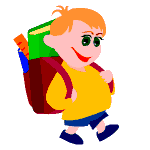 СОВЕТ  ШЕСТОЙ
«Самое главное, с чего мы должны начать и чему постоянно следовать – это дать ему (ребёнку) чувствовать, 
что у него тоже есть своя особая      «искра божья»
Ш.А.Амонашвили
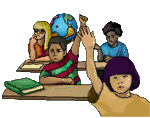 СОВЕТ  СЕДЬМОЙ
«Учение должно быть радостным, трепетным и победным»
Я.Корчак
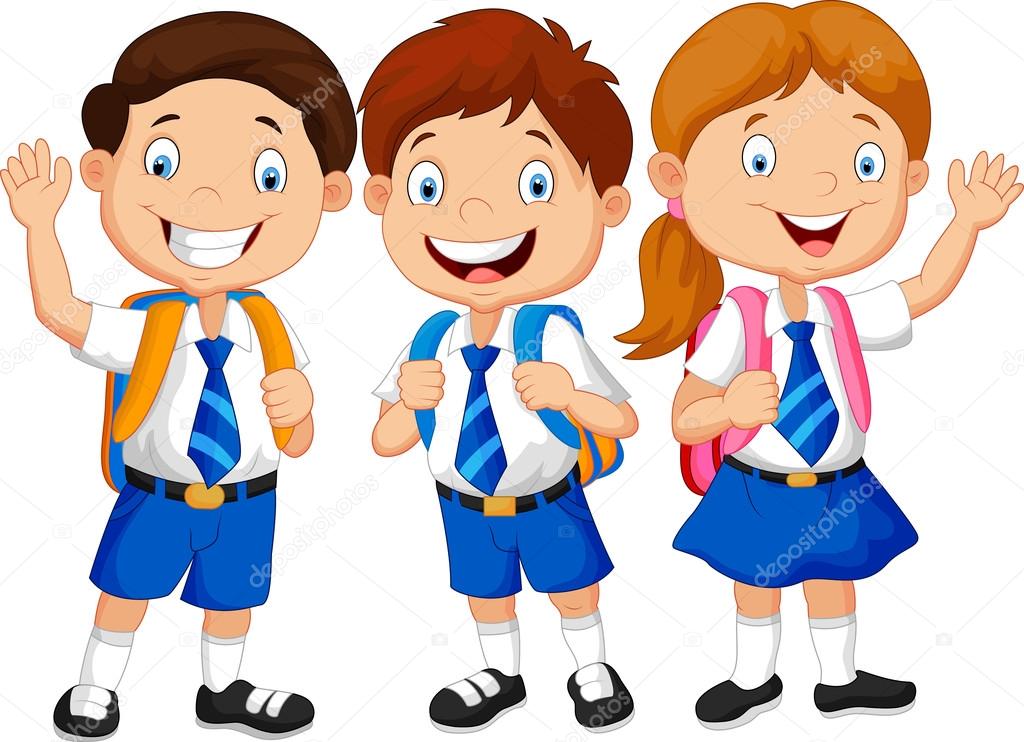 СОВЕТ  ВОСЬМОЙ
«Воспитатель, который не скрывает, а освобождает, не подавляет, а возносит, не комкает, а формирует, не диктует, а учит, - переживает вместе с ребёнком много вдохновляющих минут»
Я.Корчак